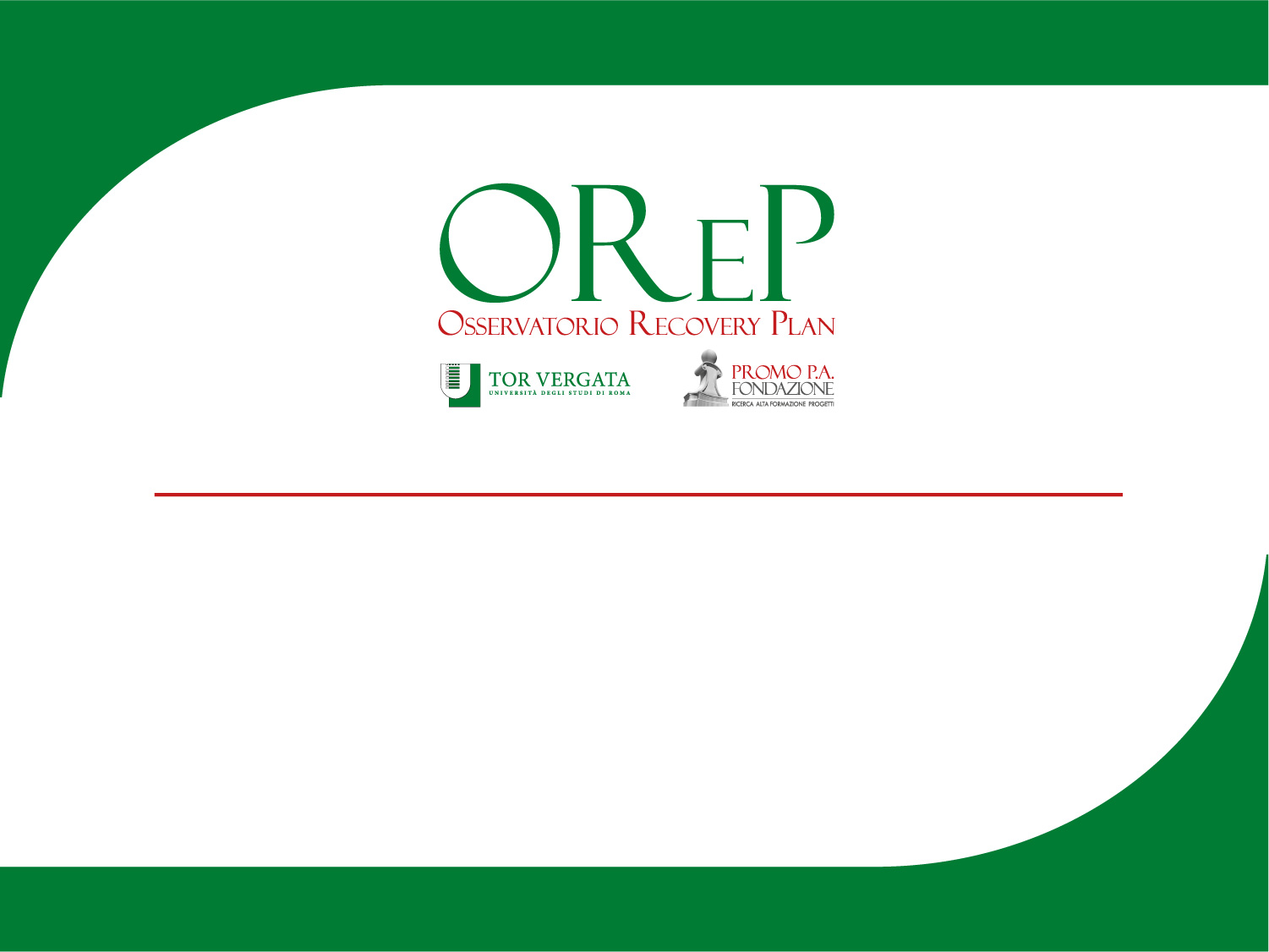 Uno strumento per 
dare voce ai territori
Gaetano Scognamiglio, 25 febbraio 2021
PNRR e appalti pubblici: il punto di vista delle MPMI
Annalisa Giachi
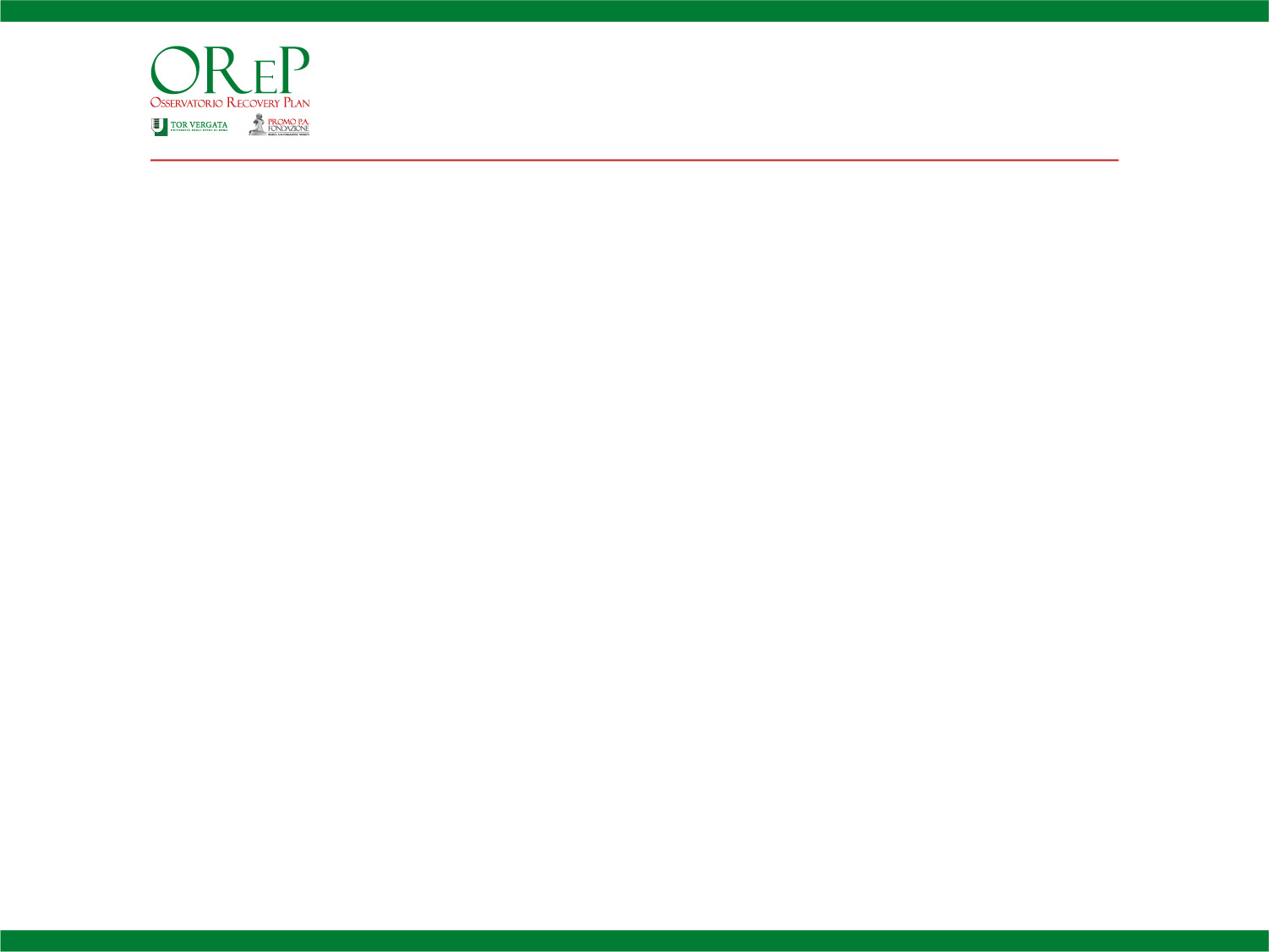 Uno sguardo ai dati europei sulle MPMI
Quota di PMI negli appalti in rapporto alla loro importanza per l'economia
Uno strumento per 
dare voce ai territori
in paesi come Lituania, Germania, Lettonia e Croazia, la quota delle PMI nel valore aggregato dei contratti supera la sua quota di valore nell'economia generale. Questo significa che gli appalti pubblici rappresentano un contributo più importante sia per le PMI che per le grandi aziende in questi paesi. Per tutti gli altri paesi, la differenza è negativa (in particolare l’Italia che con il -35,7% si colloca al terzo posto tra i paesi in cui questa differenza è maggiore), il che significa che gli appalti pubblici costituiscono una quota maggiore del fatturato per le grandi imprese rispetto alle PMI.
Gaetano Scognamiglio, 25 febbraio 2021
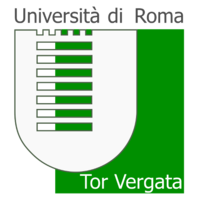 Fonte: Analysis of the SMEs' participation in public procurement and the measures to support it”
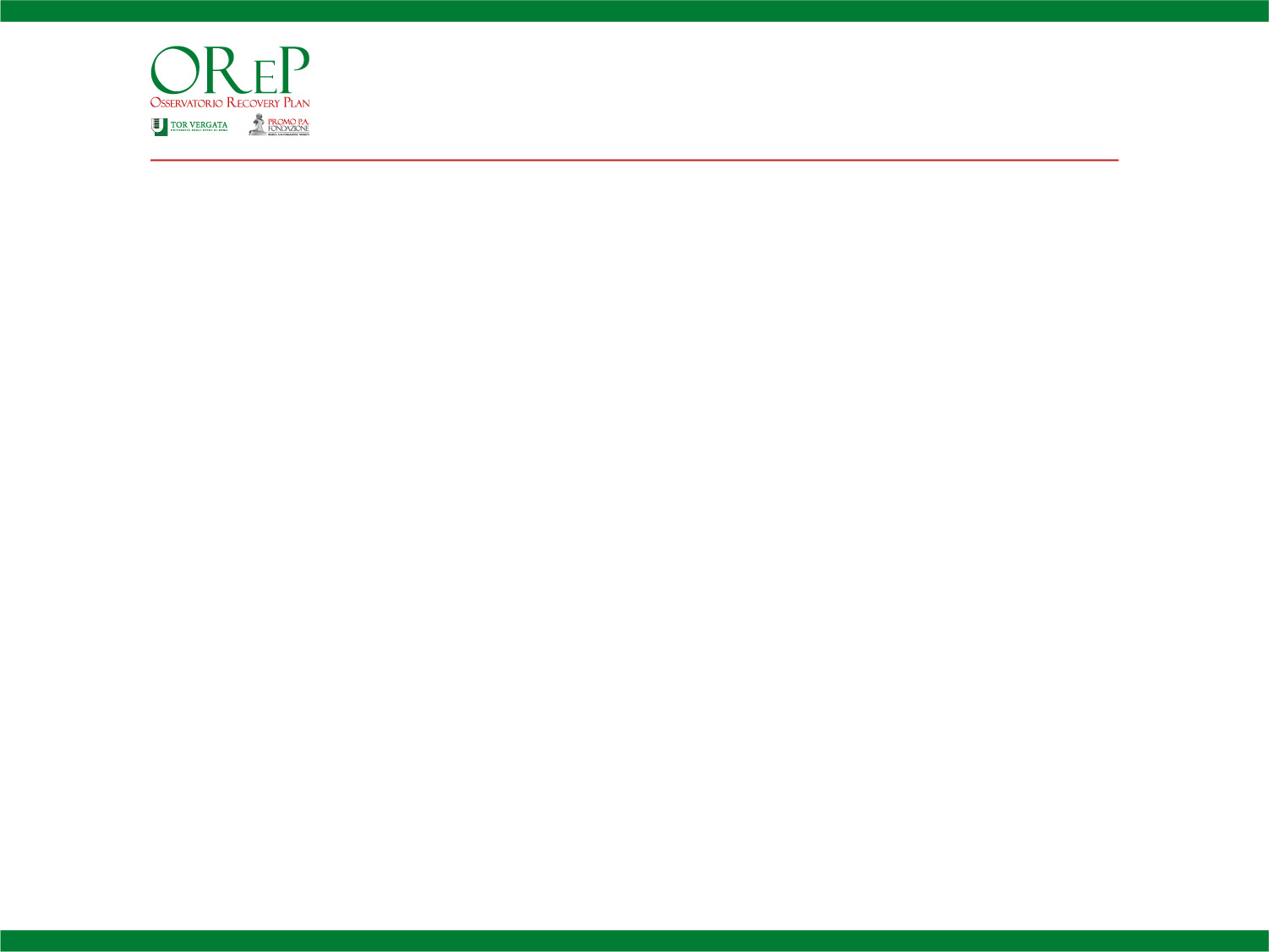 Uno sguardo ai dati europei sulle MPMI
Quota di contratti sotto la soglia assegnati direttamente a PMI, 
per anno (2017)
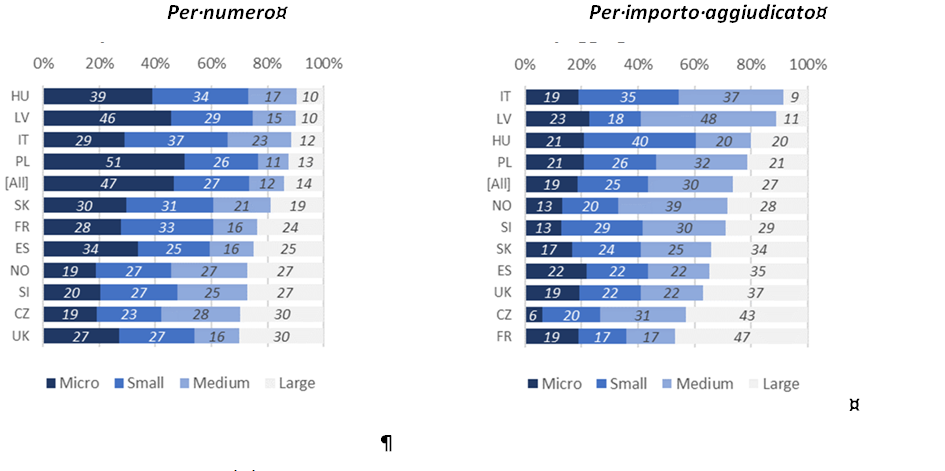 Uno strumento per 
dare voce ai territori
Gaetano Scognamiglio, 25 febbraio 2021
Fonte: Analysis of the SMEs' participation in public procurement and the measures to support it”
Nel sottosoglia, la percentuale di appalti pubblici sottosoglia vinti dalle PMI è significativamente alta, pari a circa il 67% delle aggiudicazioni come numero e al 55% come importo.
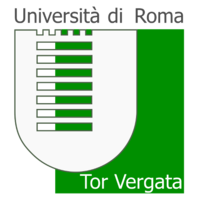 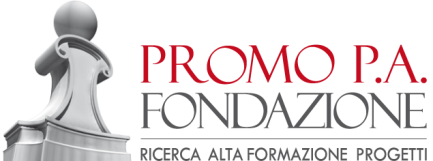 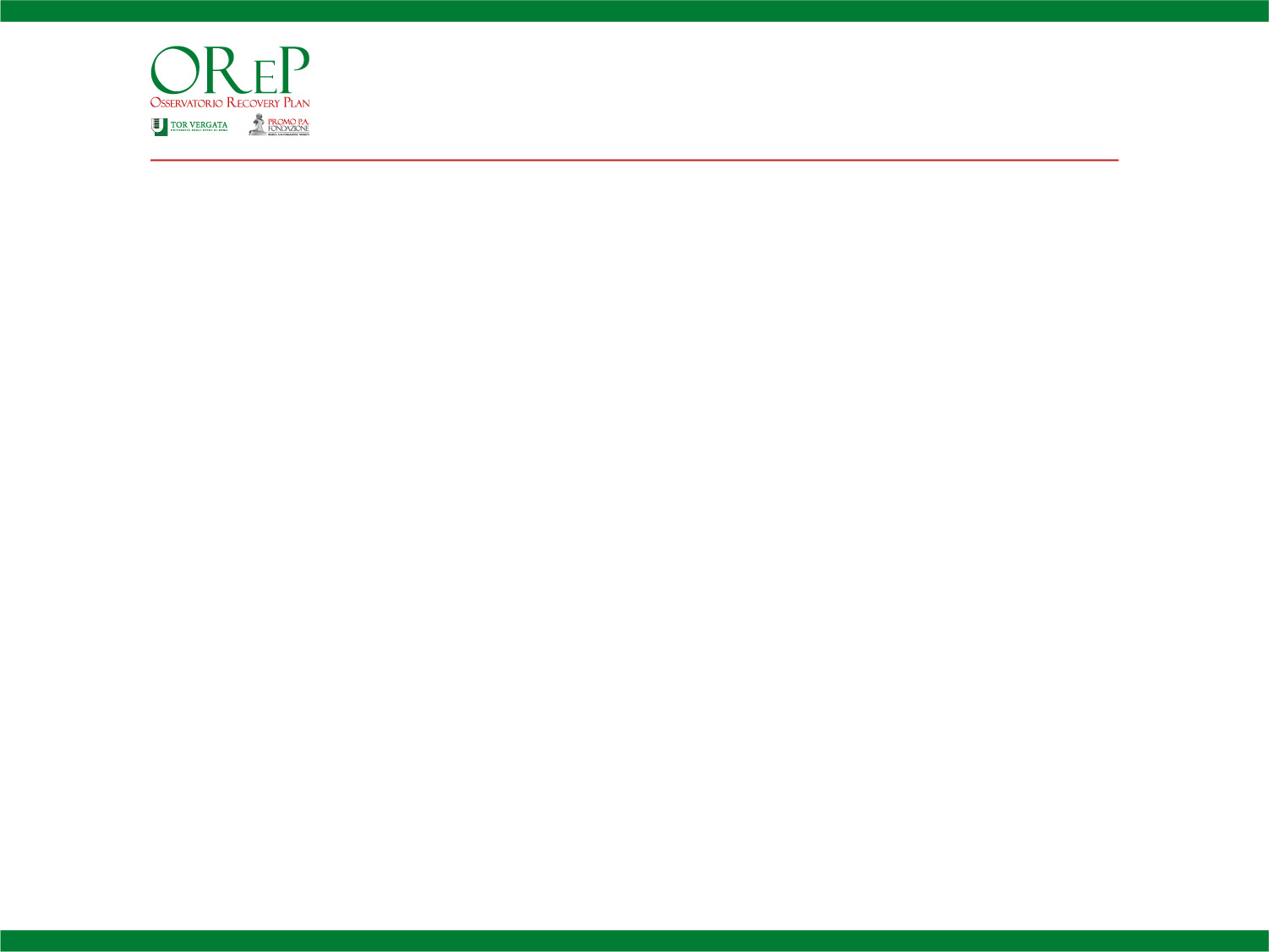 Uno sguardo ai dati europei sulle MPMI
Quota di contratti sopra la soglia assegnati direttamente a PMI, 
per anno (2017)
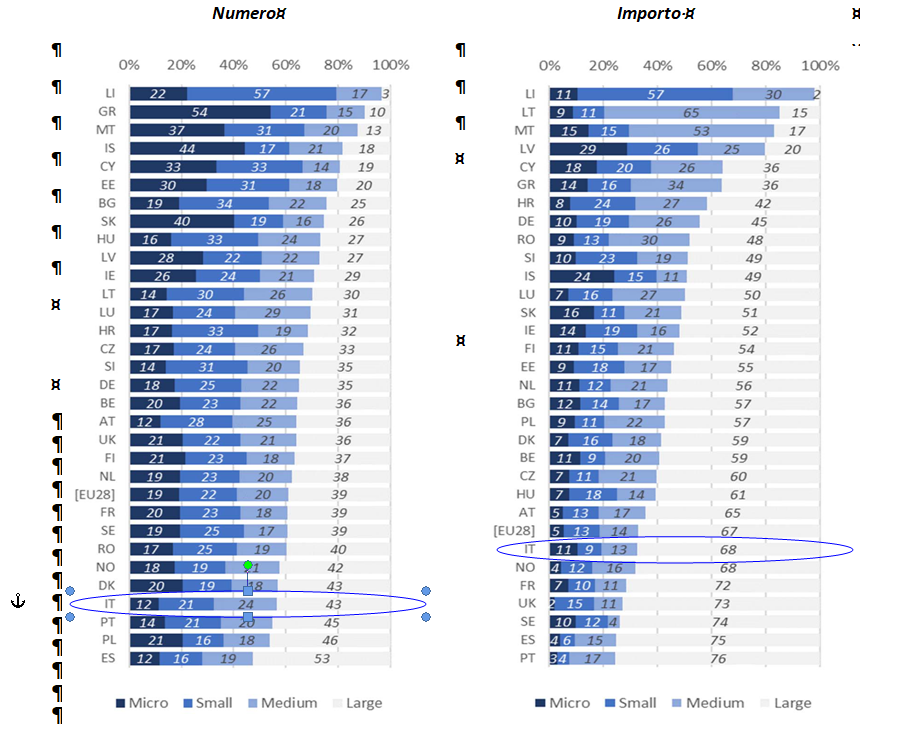 Uno strumento per 
dare voce ai territori
Sul fronte invece degli appalti sopra soglia  i tassi di partecipazione delle PMI si abbassano e le micro  si aggiudicano il 57% del numero totale dei contratti sopra soglia e il 33% del valore dei contratti.
Gaetano Scognamiglio, 25 febbraio 2021
Fonte: Analysis of the SMEs' participation in public procurement and the measures to support it”
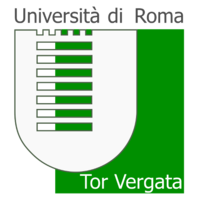 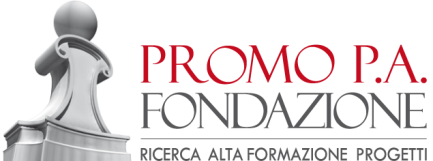 Fonte: Analysis of the SMEs' participation in public procurement and the measures to support it”
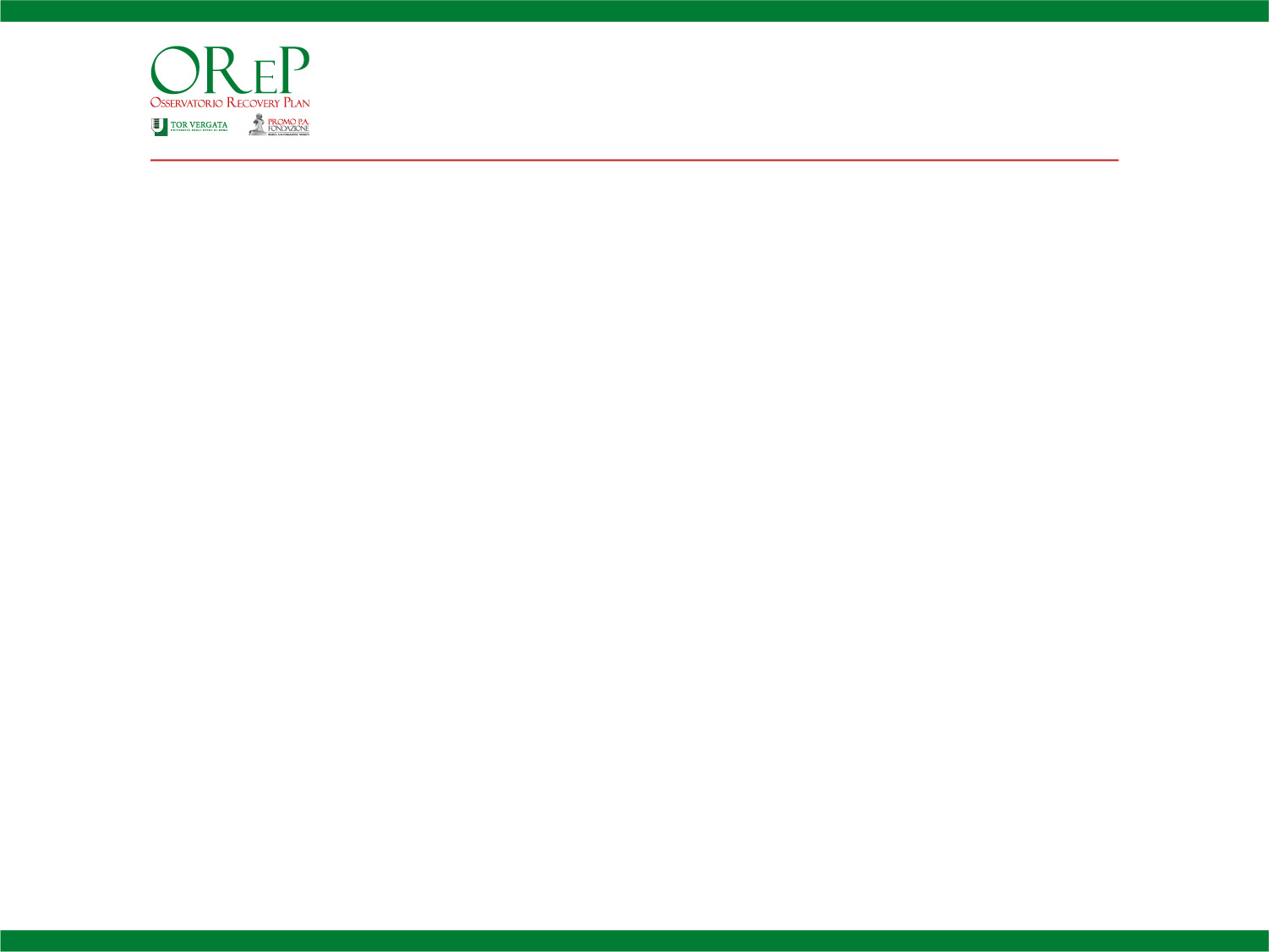 CONDIZIONI ABILITANTI PER LE MPMI
Uno strumento per 
dare voce ai territori
Gaetano Scognamiglio, 25 febbraio 2021
Fonte: Promo PA Fondazione e Università di Roma Tor Vergata
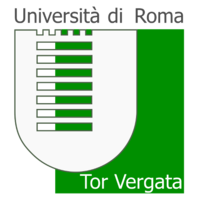 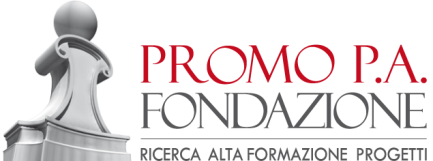 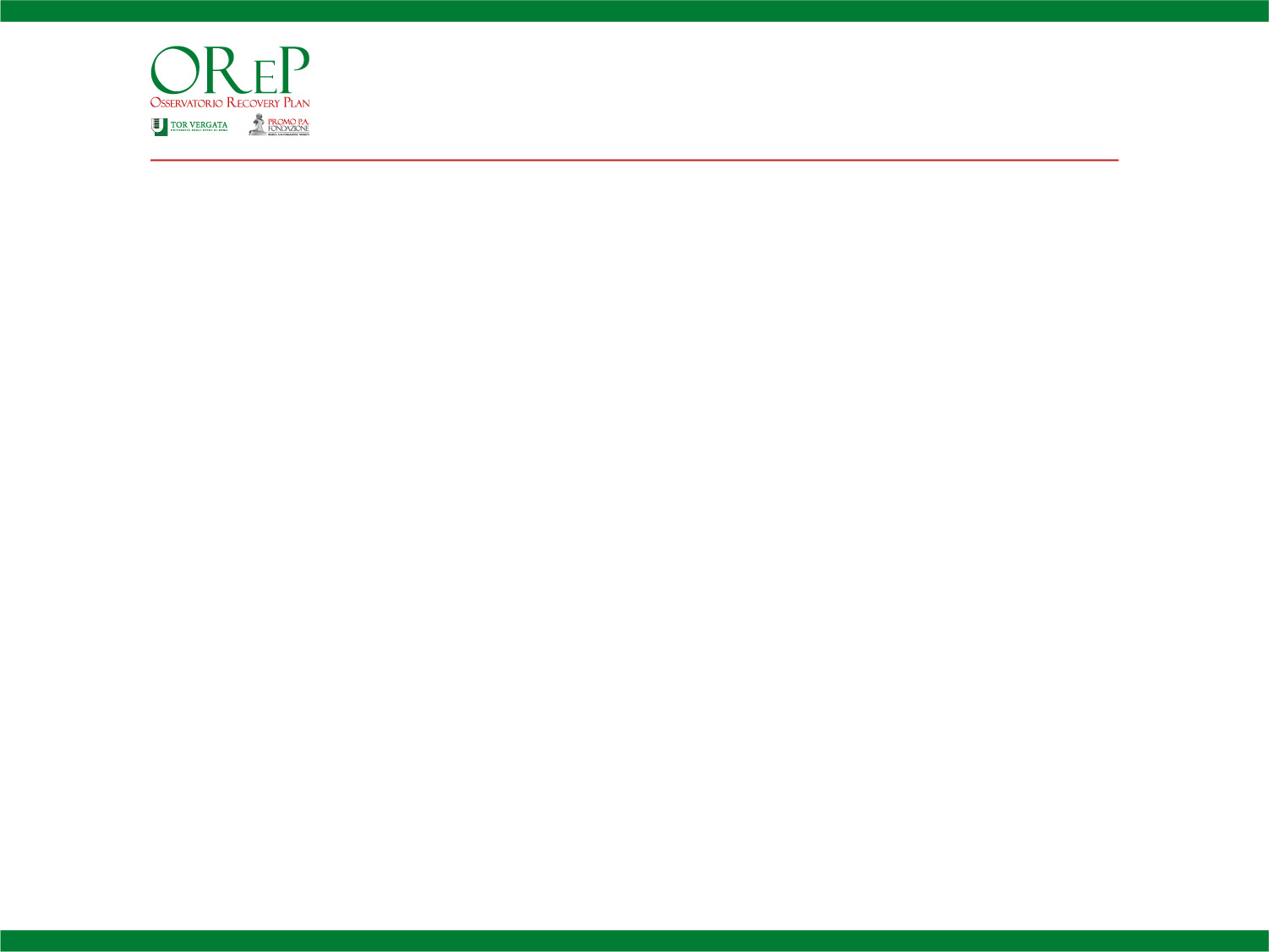 CONDIZIONI FRENANTI PER LE MPMI
Tempi infiniti per realizzare le opere..
Uno strumento per 
dare voce ai territori
Gaetano Scognamiglio, 25 febbraio 2021
Fonte: Promo PA Fondazione e Università di Roma Tor Vergata
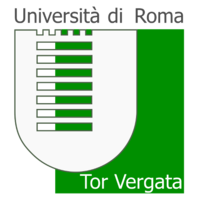 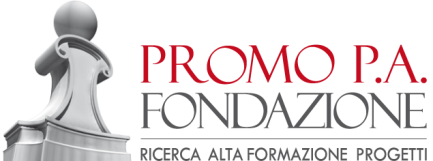 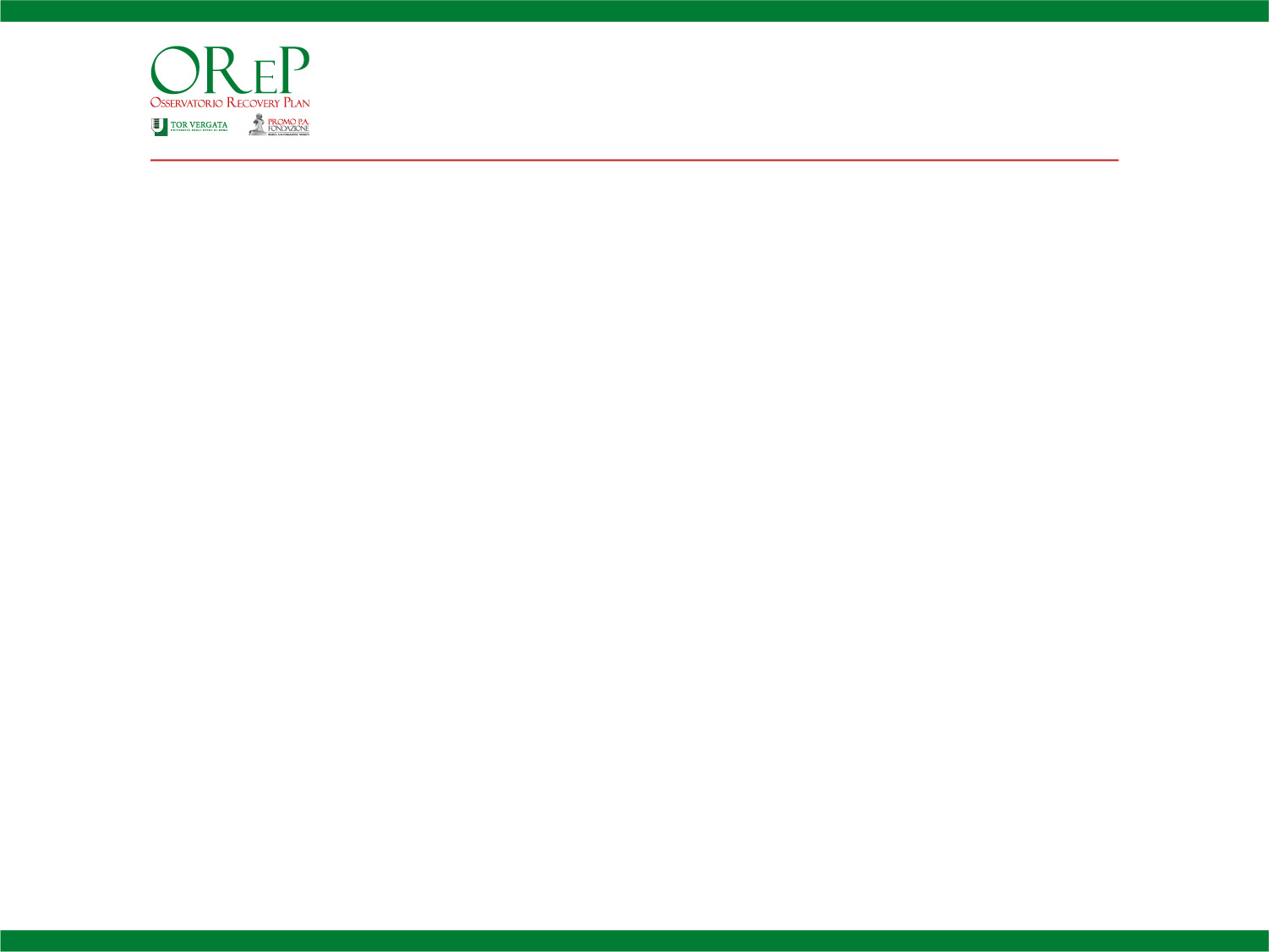 CONDIZIONI FRENANTI PER LE MPMI
Tempi infiniti per realizzare le opere..
Uno strumento per 
dare voce ai territori
Trasporto, Edilizia abitativa e Ambiente i settori più penalizzati
Gaetano Scognamiglio, 25 febbraio 2021
La progettazione la fase più lunga
Fonte: Promo PA Fondazione e Università di Roma Tor Vergata
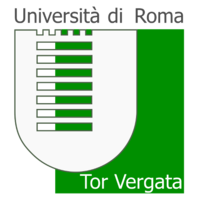 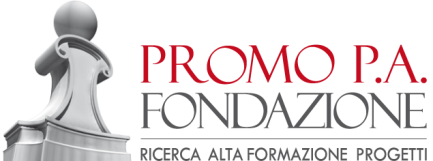 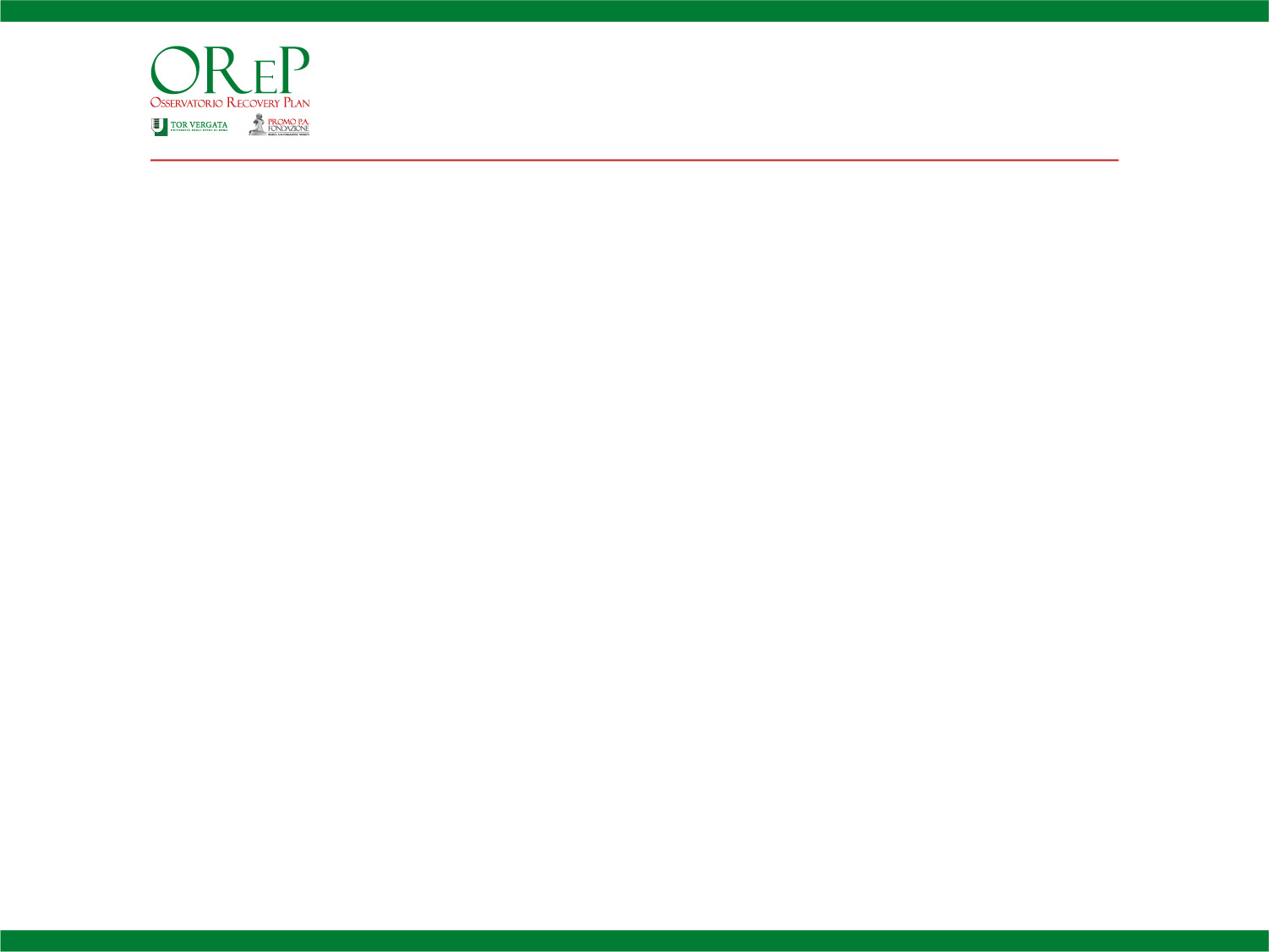 COME MIGLIORARE L’EFFICIENZA DEL SISTEMA
Uno strumento per 
dare voce ai territori
Gaetano Scognamiglio, 25 febbraio 2021
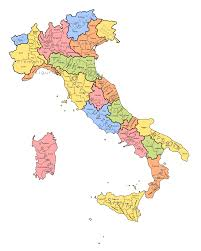 Opere superiori ai 5mln: servono 9 anni per completare i lavori  (cfr. indagine DPS)
Regioni più virtuose: Marche, Emilia Romagna, Toscana, Piemonte, Lombardia
Piccoli lavori: in percentuale gli sprechi sono più elevati!!
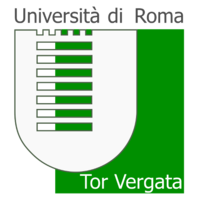 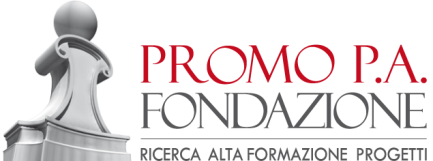 Fonte: Promo PA Fondazione e Università di Roma Tor Vergata
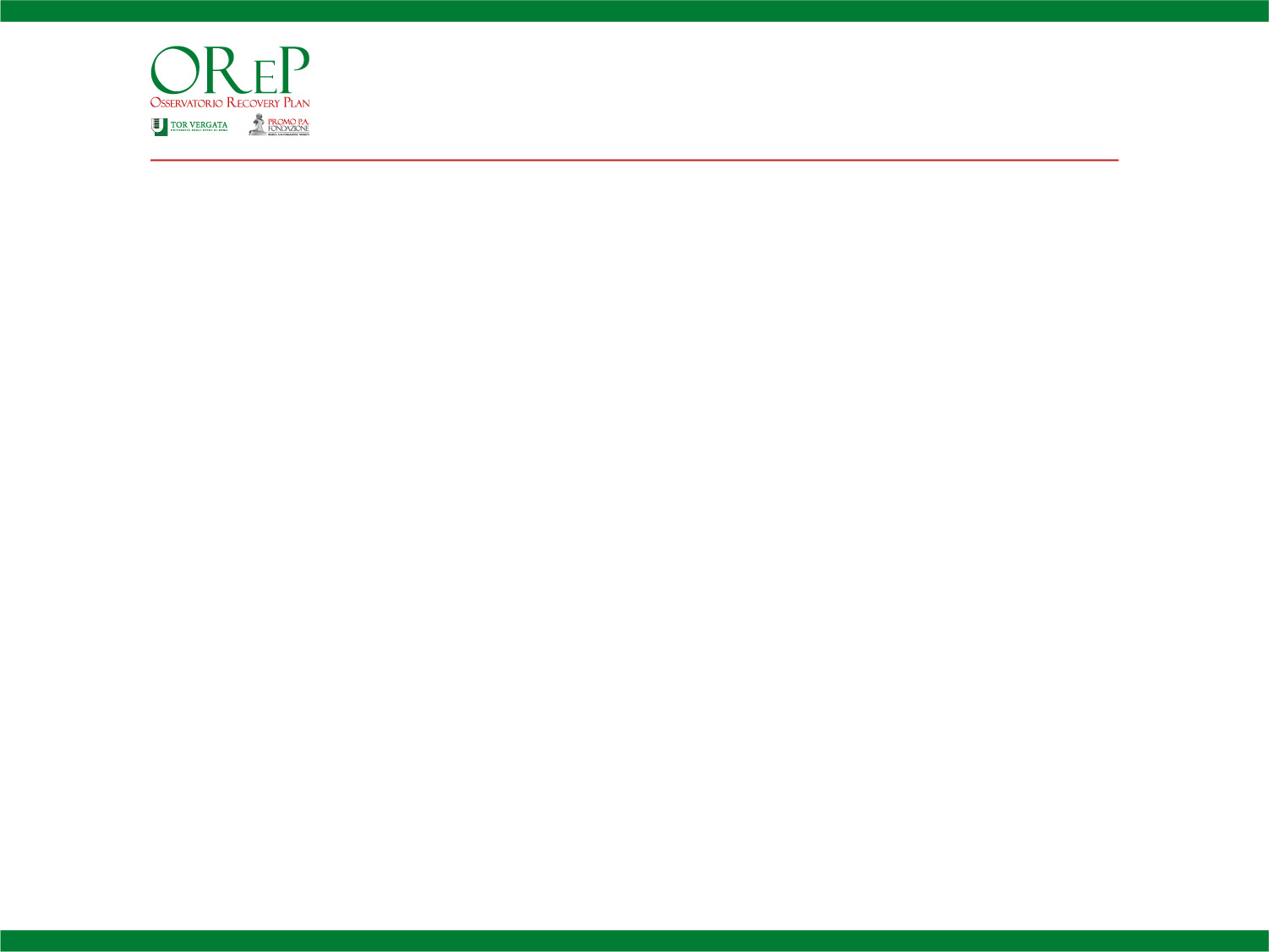 COME MIGLIORARE L’EFFICIENZA DEL SISTEMA
Uno strumento per 
dare voce ai territori
Tempo medio totale
Tempo medio prime  5 regioni
IMPATTO DI SISTEMA
(ipotesi: piena disponibilità di risorse finanziarie)
Gaetano Scognamiglio, 25 febbraio 2021
Tempo medio risparmiabile
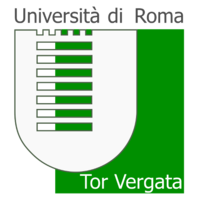 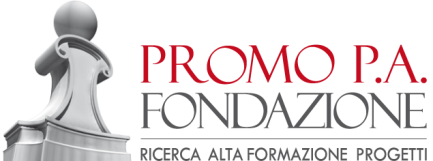 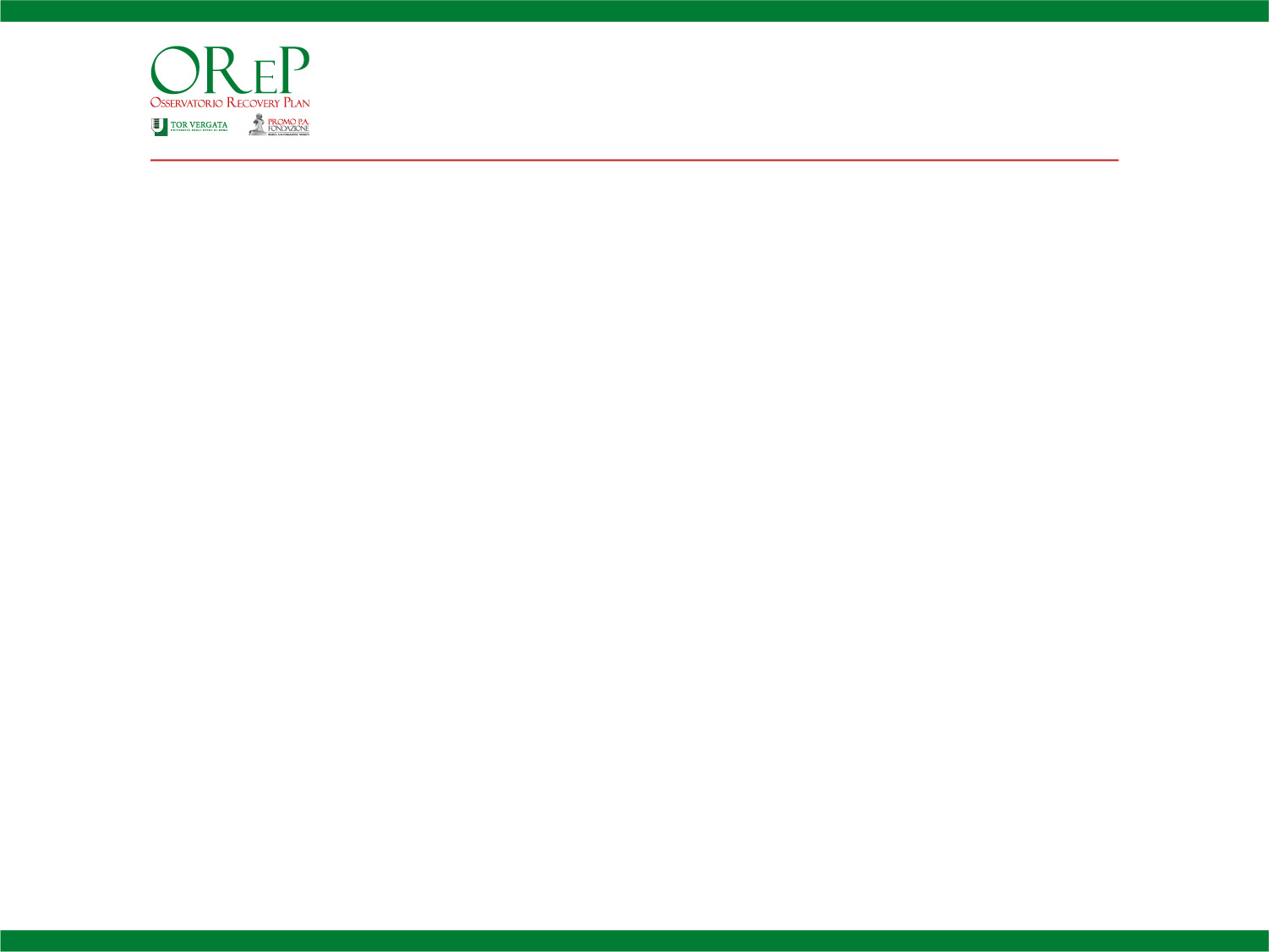 PROPOSTE
MISURE SME’S FRIENDLY
Uno strumento per 
dare voce ai territori
Gaetano Scognamiglio, 25 febbraio 2021
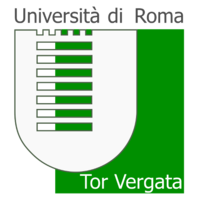 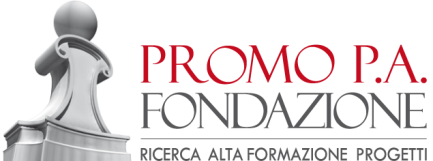